II REYES
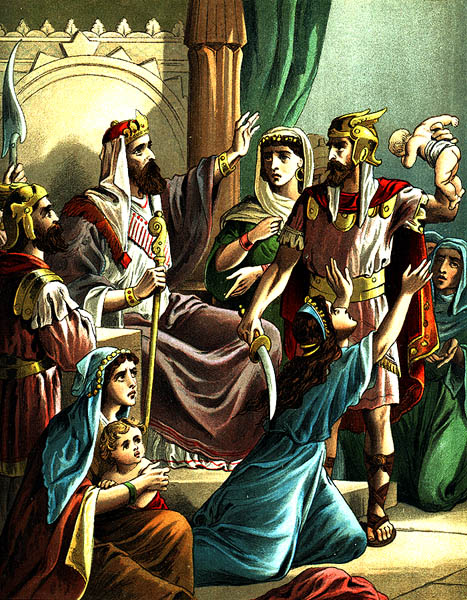 500	500	500	500
400	400	400	400
300	300	300	300
200	200	200	200
100	100	100	100
www.pasionclub.com
Cómo murió Ocozías?
Se lo comió un oso
Se cayó
Se suicidó
www.pasionclub.com
¿Qué le pidió Eliseo a Elías antes de que Elías fuera arrebatado al cielo?
Poder para hacer milagros
Su manto
Una doble porción de su espíritu
www.pasionclub.com
¿Cómo se llamaba el sumo sacerdote en tiempos del rey Josías?
Safán
Hilcías
Asaías
www.pasionclub.com
¿Con qué purificó Eliseo el manantial de Jericó?
Con sal
Con una rama
Con el manto de Elías
www.pasionclub.com
¿Cuál era el verdadero nombre del rey Sedequías?
Joacaz
Joacím
Matanías
www.pasionclub.com
¿Qué le llevó un criado a Eliseo para que le diera de comer a la gente de Gilgal?
Trigo fresco
20 panes
A y B  son correctas
www.pasionclub.com
¿Qué rey fue el primero en ordenar que se celebrara la pascua desde los tiempos de los jueces?
Josías
Asa
Ezequías
www.pasionclub.com
¿Qué enfermedad tenía Naamán?
Parálisis
Ceguera
Lepra
www.pasionclub.com
¿Cuántos años añadió Dios al rey Ezequías?
15
14
12
www.pasionclub.com
¿Cómo se llamaba el rey a quien Dios le dio por señal atrasar el tiempo?
Ezequías
Josías
Acaz
www.pasionclub.com
¿Cuántos años tenía Josías cuando empezó a gobernar?
siete
ocho
diez
www.pasionclub.com
¿Quién murió porque unos hombres la tiraron por una venta?
Atalía
Jezabel
Hepsiba
www.pasionclub.com
¿Cuántos años tenía Joás cuando empezó a reinar?
ocho
diez
siete
www.pasionclub.com
¿Cómo se llamaba la madre de Joás?
Atalía
Sibia
Hepsiba
www.pasionclub.com
CANTE  UN ESPECIAL
www.pasionclub.com
Mencione 2 reyes ÍNTEGROS DE JUDÁ
www.pasionclub.com
¿Cómo se llamaba el siervo de Eliseo?
Adonías
Giezi
Peka
www.pasionclub.com
¿Cómo se llamaba el río donde Eliseo hizo flotar un hacha?
Jordán
Hidekel
Tigris
www.pasionclub.com
¿Cómo se llamaba el profeta que visitó a Ezequías cuando éste estuvo enfermo?
Isaías
Natan
Eliseo
www.pasionclub.com
¿Cómo se llamaba el rey de Babilonia que sitió a Jerusalem hasta lograr la cautividad de Judá?
Nabucodonosor
Senaquerib
Necao
www.pasionclub.com